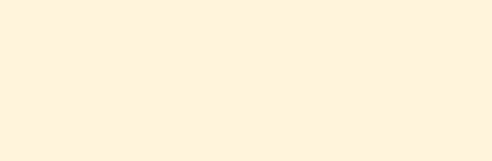 4
Completing the Accounting Cycle
Learning Objectives
After studying this chapter, you should be able to:
[1] 	Prepare a worksheet.
[2] 	Explain the process of closing the books.
[3] 	Describe the content and purpose of a post-closing trial balance.
[4] 	State the required steps in the accounting cycle.
[5] 	Explain the approaches to preparing correcting entries.
[6] 	Identify the sections of a classified balance sheet.
Preview of Chapter 4
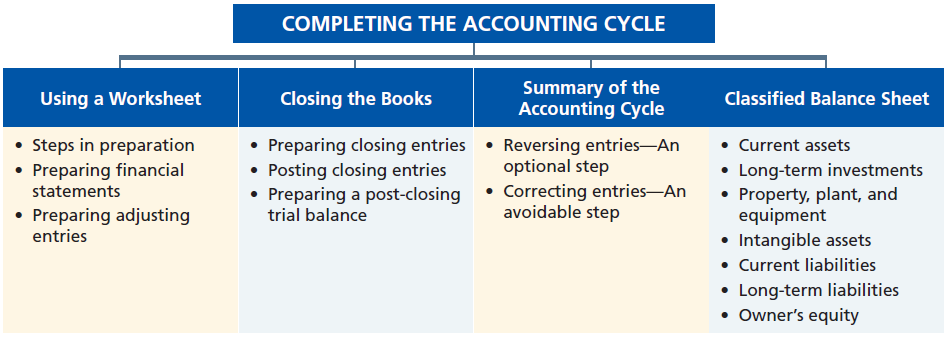 Accounting Principles
Eleventh Edition
Weygandt   Kimmel   Kieso
Using a Worksheet
Steps in Preparing a Worksheet
Multiple-column form used in preparing financial statements. 
Not a permanent accounting record.
Five step process.
Use of worksheet is optional.
LO 1  Prepare a worksheet.
Steps in Preparing a Worksheet
Illustration 4-1
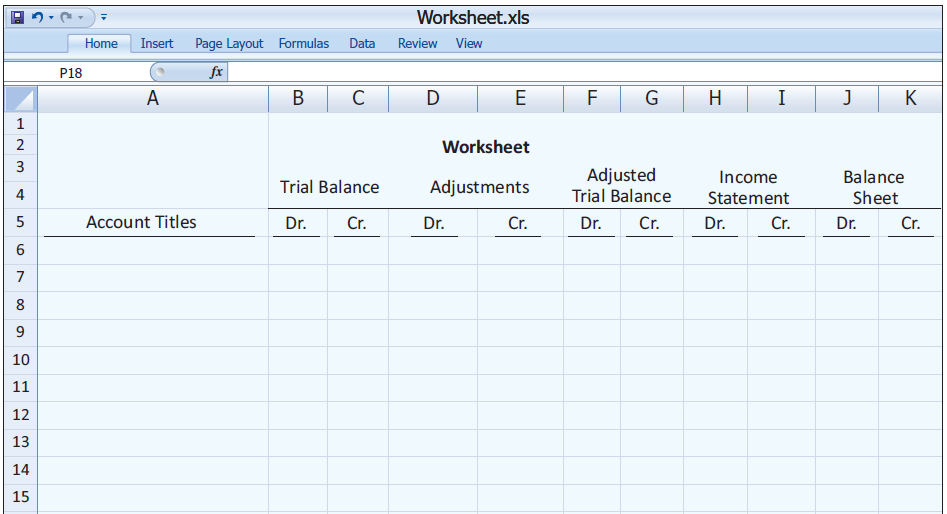 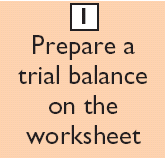 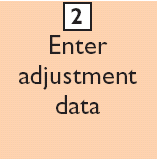 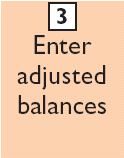 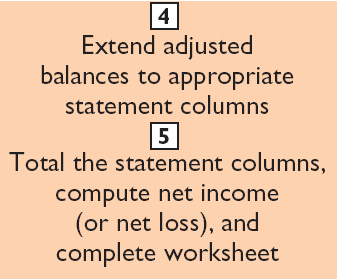 LO 1  Prepare a worksheet.
Steps in Preparing a Worksheet
1. Prepare a Trial Balance on the Worksheet
Illustration 4-2
Trial balance amounts come directly from ledger accounts.
Include all accounts with balances.
LO 1  Prepare a worksheet.
Steps in Preparing a Worksheet
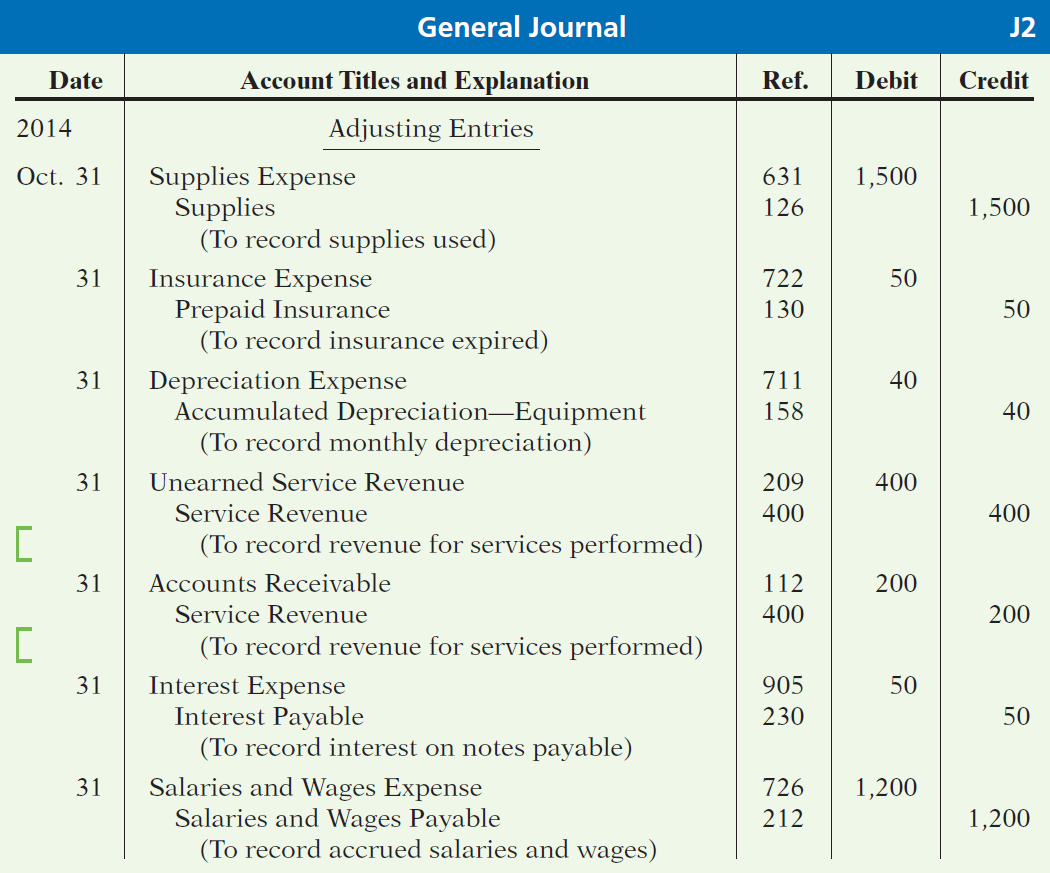 Illustration 3-23
General journal showing adjusting entries
Adjusting Journal Entries
(Chapter 3)
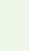 LO 1  Prepare a worksheet.
Steps in Preparing a Worksheet
2. Enter the Adjustments in the Adjustments Columns
(a)
(b)
Adjustments Key:
(a) 	Supplies Used.
(b) 	Insurance Expired.
(c) 	Depreciation Expensed.
(d) 	Service Revenue Earned.
(e) 	Service Revenue Accrued.
(f) 	Interest Accrued.
(g) 	Salaries Accrued.
(d)
(d)
(e)
(g)
(a)
(b)
(c)
(c)
(e)
Enter adjustment amounts, total adjustments columns,
and check for equality.
(f)
(f)
(g)
Add additional accounts as needed.
LO 1  Prepare a worksheet.
Steps in Preparing a Worksheet
3. Complete the Adjusted Trial Balance Columns
(a)
(b)
(d)
(d)
(e)
(g)
(a)
(b)
(c)
(c)
(e)
(f)
(f)
(g)
Total the adjusted trial balance columns and check for equality.
LO 1  Prepare a worksheet.
Steps in Preparing a Worksheet
4. Extend Amounts to Financial Statement Columns
(a)
(b)
(d)
(d)
(e)
(g)
(a)
(b)
(c)
(c)
(e)
(f)
(f)
(g)
Extend all revenue and expense account balances to the income statement columns.
LO 1  Prepare a worksheet.
Steps in Preparing a Worksheet
5. Total Columns, Compute Net Income (Loss)
(a)
(b)
(d)
(d)
(e)
(g)
(a)
(b)
(c)
(c)
(e)
(f)
(f)
(g)
Compute Net Income or Net Loss.
LO 1  Prepare a worksheet.
Steps in Preparing a Worksheet
Review Question
Net income is shown on a worksheet in the:
income statement debit column only.
balance sheet debit column only.
income statement credit column and balance sheet debit column.
income statement debit column and balance sheet credit column.
LO 1  Prepare a worksheet.
Using a Worksheet
Preparing Statements from a Worksheet
Income statement is prepared from the income statement columns. 
Balance sheet and owner’s equity statement are prepared from the balance sheet columns.
Companies journalize and post adjusting entries.
LO 1  Prepare a worksheet.
Preparing Statements from a Worksheet
Illustration 4-4
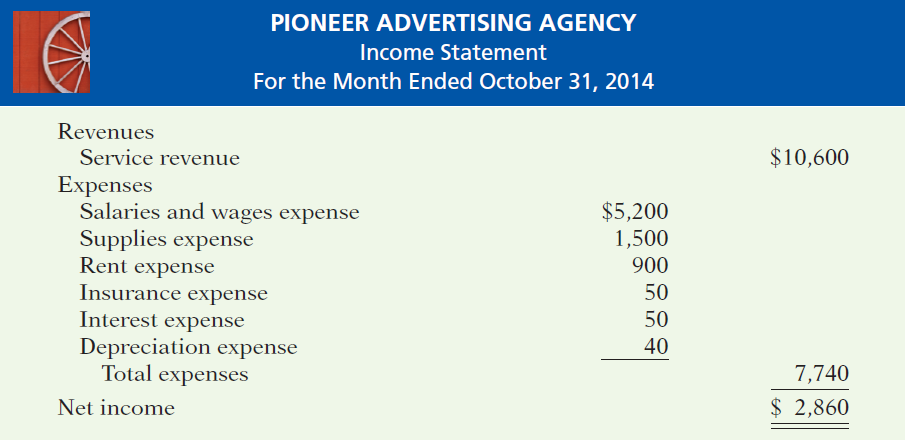 LO 1  Prepare a worksheet.
Preparing Statements from a Worksheet
Illustration 4-4
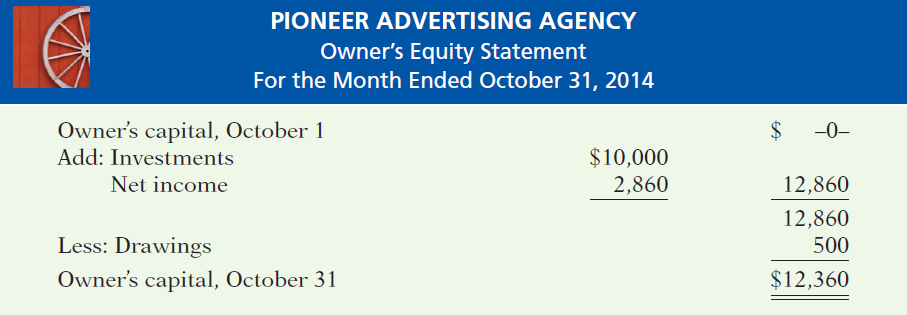 LO 1  Prepare a worksheet.
Preparing Statements from a Worksheet
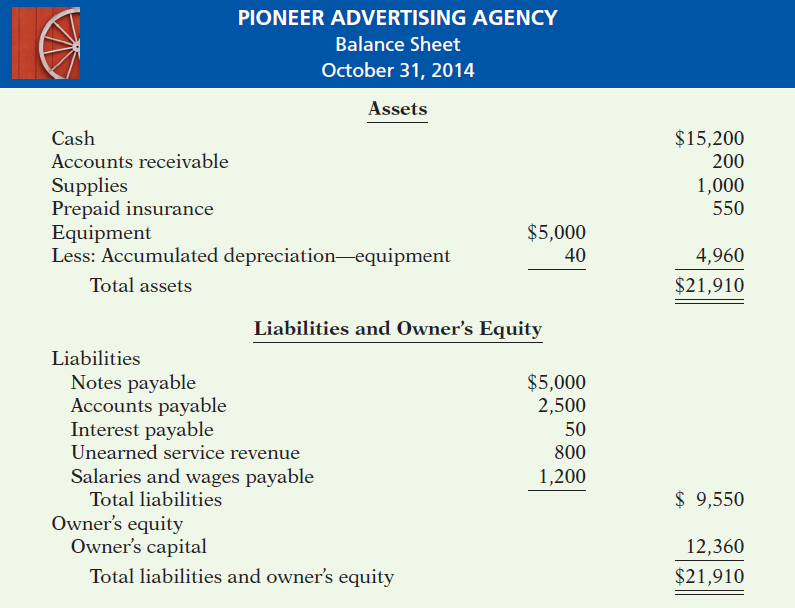 Illustration 4-4
LO 1
Using a Worksheet
Preparing Adjusting Entries from a Worksheet
Adjusting entries are prepared from the adjustments columns of the worksheet.
Journalizing and posting of adjusting entries follows the preparation of financial statements when a worksheet is used.
LO 1  Prepare a worksheet.
>
DO IT!
Susan Elbe is preparing a worksheet. Explain to Susan how she should extend the following adjusted trial balance accounts to the financial statement columns of the worksheet.
Cash
Balance sheet (debit column)
Accumulated Depreciation
Balance Sheet (credit column)
Accounts Payable
Balance Sheet (credit column)
Owner’s Drawings
Balance sheet (debit column)
Service Revenue
Income statement (credit column)
Salaries and Wages Expense
Income statement (debit column)
LO 1  Prepare a worksheet.
Closing the Books
At the end of the accounting period, the company makes the accounts ready for the next period.
Illustration 4-5
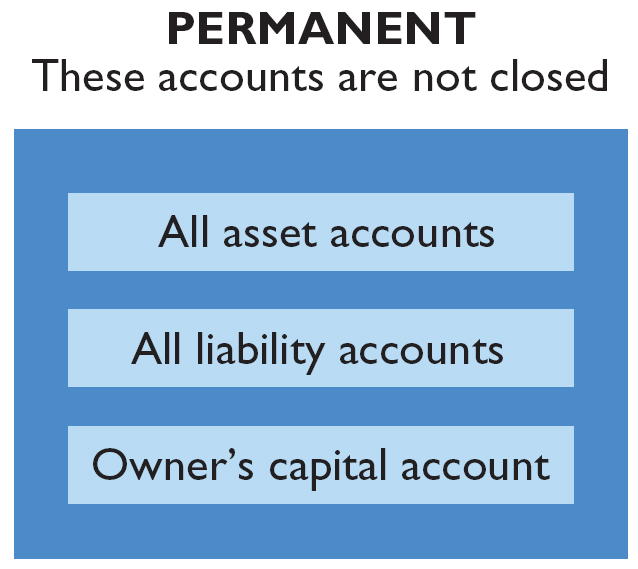 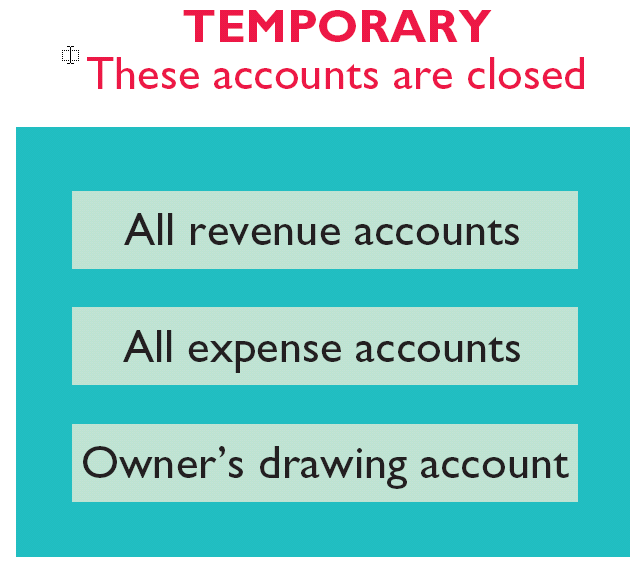 LO 2  Explain the process of closing the books.
Closing the Books
Preparing Closing Entries
Closing entries formally recognize, in the general ledger, the transfer of 
net income (or net loss) and 
owner’s drawing 
to owner’s capital.
Closing entries are only made at the end of the annual accounting period.
LO 2  Explain the process of closing the books.
Closing the Books
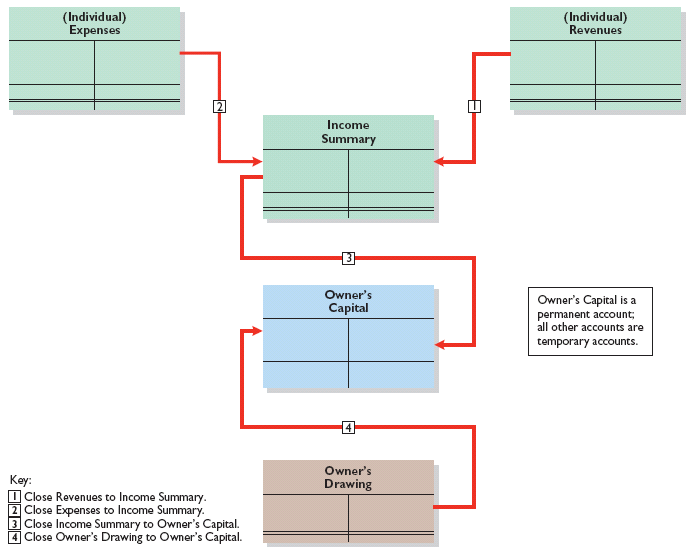 Note:
Owner’s Drawing is closed directly to Capital and not to Income Summary because Owner’s Drawing is not an expense.
Illustration 4-6
Owner’s Capital is a permanent account; all other accounts are temporary accounts.
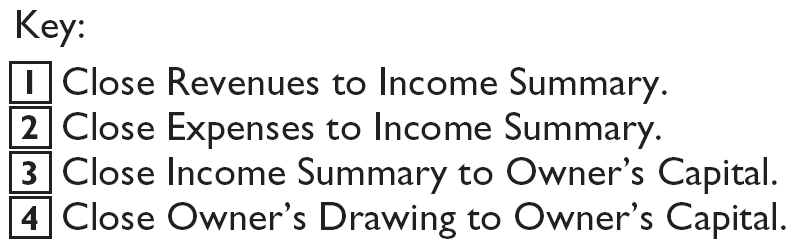 LO 2  Explain the process of closing the books.
Closing the Books
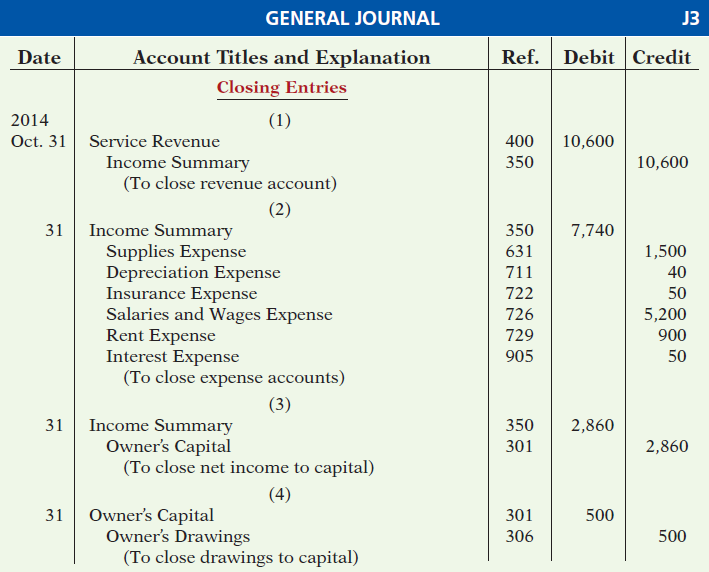 Closing Entries Illustrated
Illustration 4-7
Closing entries journalized
Closing the Books
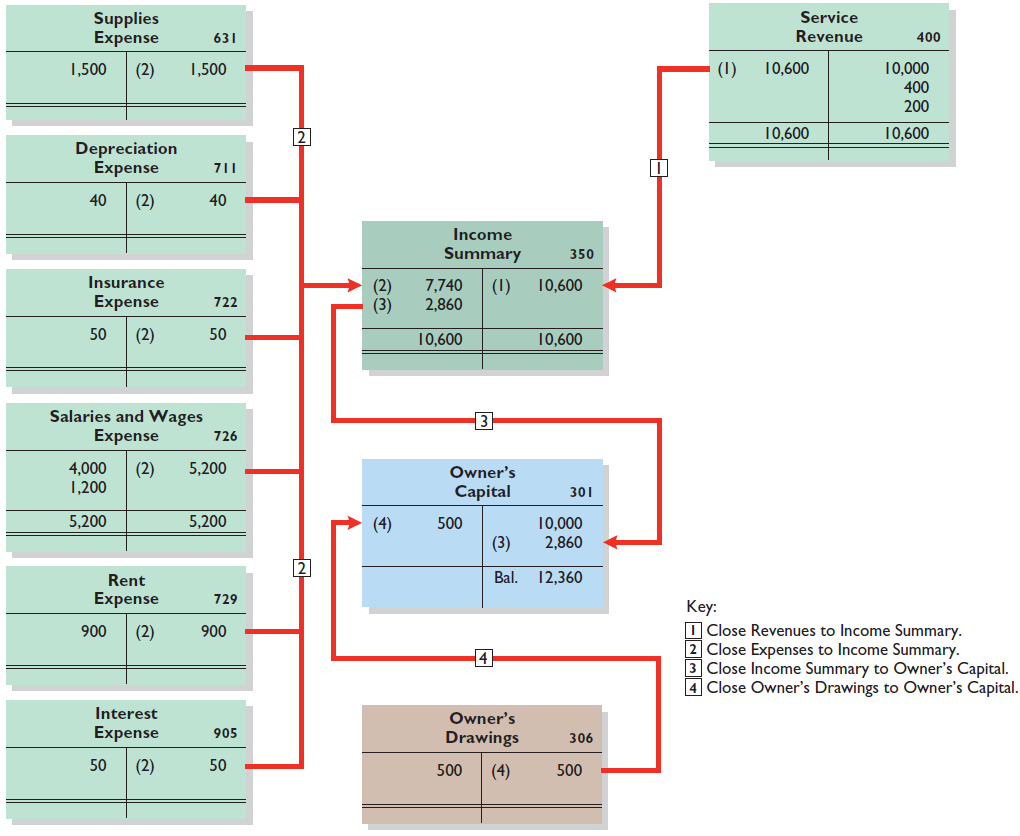 Posting Closing Entries
Illustration 4-8
LO 2
Preparing a Post-Closing Trial Balance
Purpose is to prove the equality of the permanent account balances after journalizing and posting of closing entries.
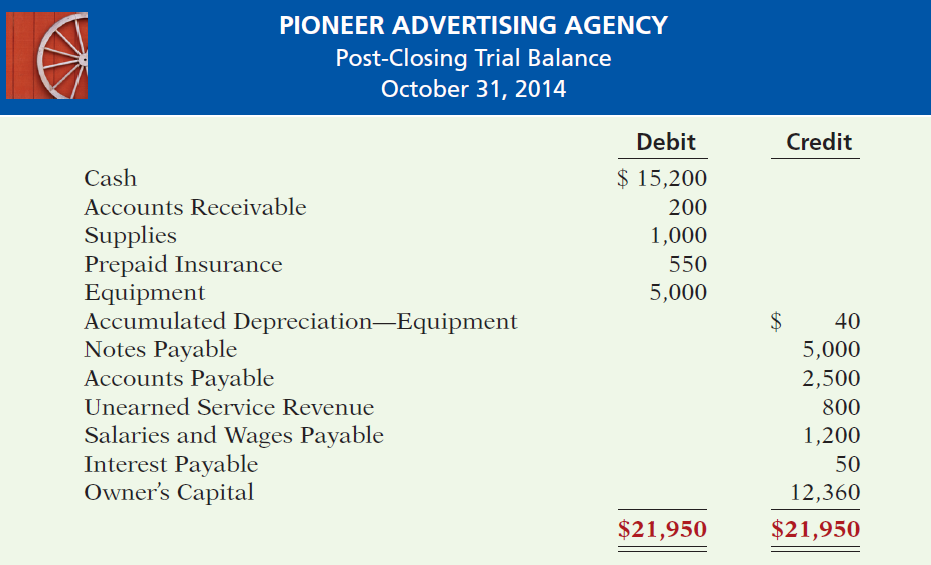 Illustration 4-9
LO 3
Summary of the Accounting Cycle
Illustration 4-12
1. 	Analyze business transactions
9. 	Prepare a post-closing trial balance
2. 	Journalize the transactions
8. 	Journalize and post closing entries
3.  Post to ledger accounts
7. 	Prepare financial statements
4.  Prepare a trial balance
6. 	Prepare an adjusted trial balance
5.  Journalize and post adjusting entries
LO 4  State the required steps in the accounting cycle.
Summary of the Accounting Cycle
Correcting Entries—An Avoidable Step
Unnecessary if the records are error-free.
Made whenever an error is discovered.
Must be posted before closing entries.
Instead of preparing a correcting entry, it is possible to reverse the incorrect entry and then prepare the correct entry.
LO 5  Explain the approaches to preparing correcting entries.
Correcting Entries—An Avoidable Step
Illustration (Case 1):  On May 10, Mercato Co. journalized and posted a $50 cash collection on account from a customer as a debit to Cash $50 and a credit to Service Revenue $50. The company discovered the error on May 20, when the customer paid the remaining balance in full.
Incorrect entry
Cash	50
Service Revenue  		50
Correct  entry
Cash	50
Accounts Receivable  		50
Service Revenue	50
Correcting  entry
Accounts Receivable  		50
LO 5  Explain the approaches to preparing correcting entries.
Correcting Entries—An Avoidable Step
Illustration (Case 2):  On May 18, Mercato purchased on account equipment costing $450. The transaction was journalized and posted as a debit to Equipment $45 and a credit to Accounts Payable $45. The error was discovered on June 3,
Incorrect entry
Equipment	45
Accounts Payable  		45
Correct  entry
Equipment	450
Accounts Payable  		450
Equipment	405
Correcting  entry
Accounts Payable		405
LO 5  Explain the approaches to preparing correcting entries.
The Classified Balance Sheet
Presents a snapshot at a point in time.
To improve understanding, companies group similar assets and similar liabilities together.
Standard Classifications
Illustration 4-17
Assets	Liabilities and Owner’s Equity
Current assets	Current liabilities
Long-term investments	Long-term liabilities
Property, plant, and equipment	Owner’s (Stockholders’) equity
Intangible assets
LO 6  Identify the sections of a classified balance sheet.
The Classified Balance Sheet
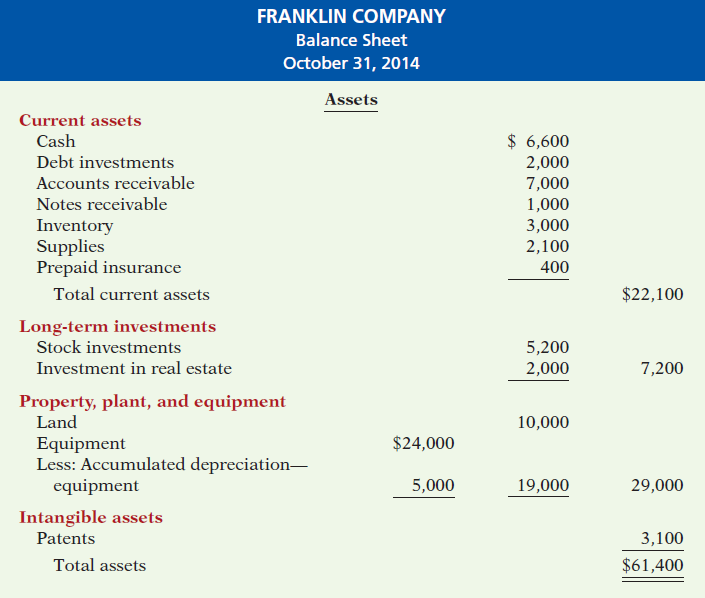 Illustration 4-18
LO 6
The Classified Balance Sheet
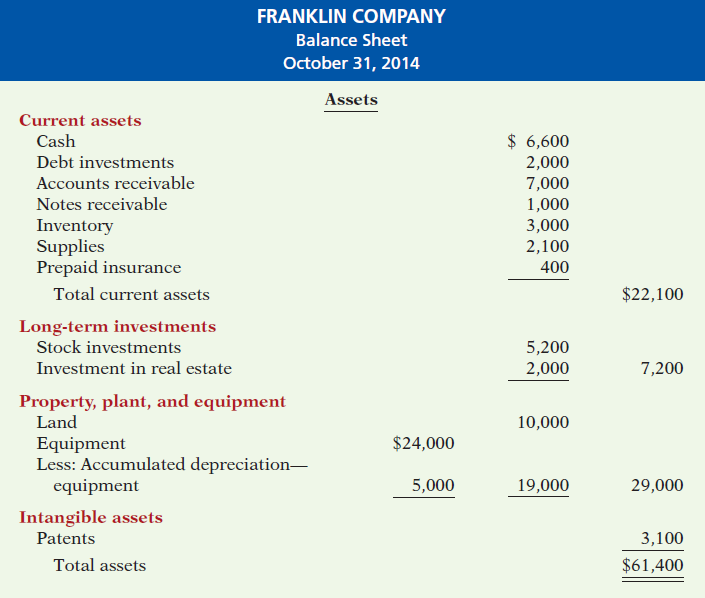 Illustration 4-18
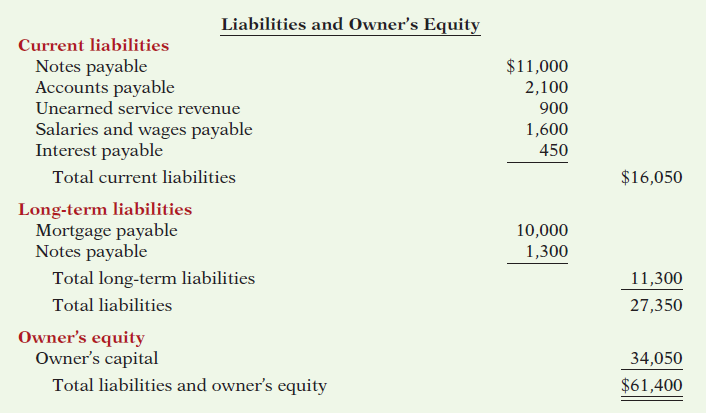 LO 6
The Classified Balance Sheet
Current Assets
Assets that a company expects to convert to cash or use up within one year or the operating cycle, whichever is longer.
Operating cycle is the average time it takes from the purchase of inventory to the collection of cash from customers.
LO 6  Identify the sections of a classified balance sheet.
The Classified Balance Sheet
Current Assets
Illustration 4-19
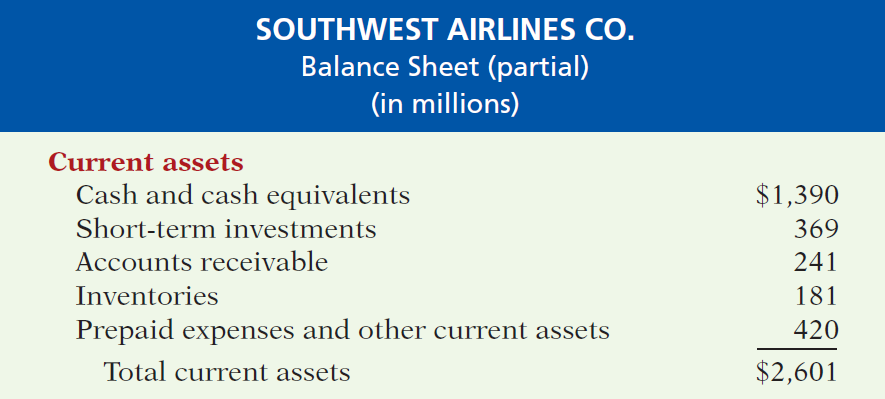 Usually listed in the order they expect to convert them into cash.
LO 6  Identify the sections of a classified balance sheet.
The Classified Balance Sheet
Question
Cash, and other resources that are reasonably expected to be realized in cash or sold or consumed in the business within one year or the operating cycle, are called:
Current assets.
Intangible assets.
Long-term investments.
Property, plant, and equipment.
LO 6  Identify the sections of a classified balance sheet.
The Classified Balance Sheet
Long-Term Investments
Investments in stocks and bonds of other companies. 
Investments in long-term assets such as land or buildings that a company is not currently using in its operating activities.
Illustration 4-20
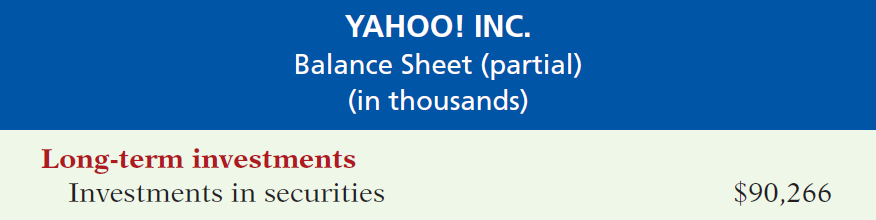 LO 6  Identify the sections of a classified balance sheet.
The Classified Balance Sheet
Property, Plant, and Equipment
Long useful lives.
Currently used in operations.
Depreciation - allocating the cost of assets to a number of years.
Accumulated depreciation - total amount of depreciation expensed thus far in the asset’s life.
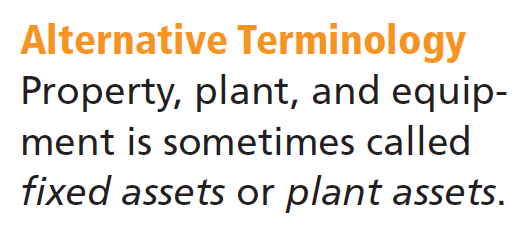 LO 6  Identify the sections of a classified balance sheet.
The Classified Balance Sheet
Property, Plant, and Equipment
Illustration 4-21
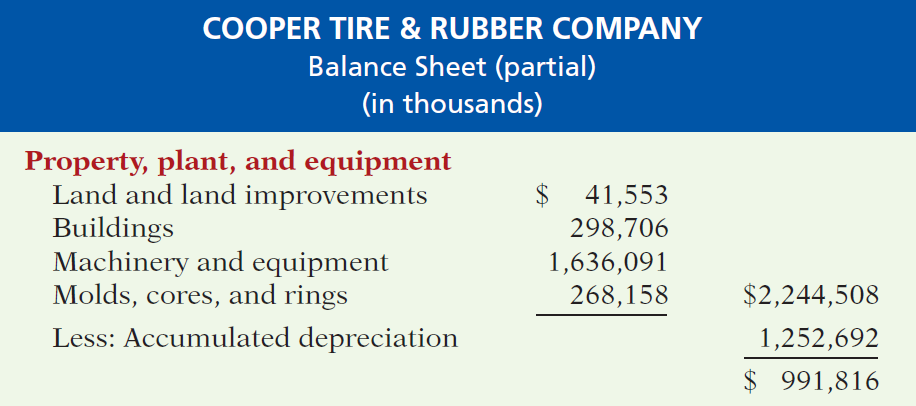 LO 6  Identify the sections of a classified balance sheet.
The Classified Balance Sheet
Intangible Assets
Assets that do not have physical substance.
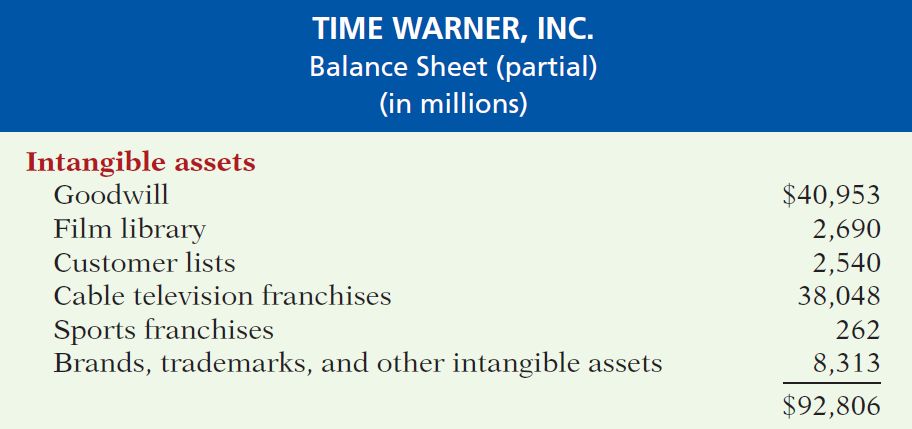 Illustration 4-22
LO 6  Identify the sections of a classified balance sheet.
The Classified Balance Sheet
Question
Patents and copyrights are
Current assets.
Intangible assets.
Long-term investments.
Property, plant, and equipment.
LO 6  Identify the sections of a classified balance sheet.
The Classified Balance Sheet
Current Liabilities
Obligations company is to pay within the coming year or its operating cycle, whichever is longer.
Usually list notes payable first, followed by accounts payable.  Other items follow in order of magnitude.
Liquidity - ability to pay obligations expected to be due within the next year.
LO 6  Identify the sections of a classified balance sheet.
The Classified Balance Sheet
Current Liabilities
Illustration 4-23
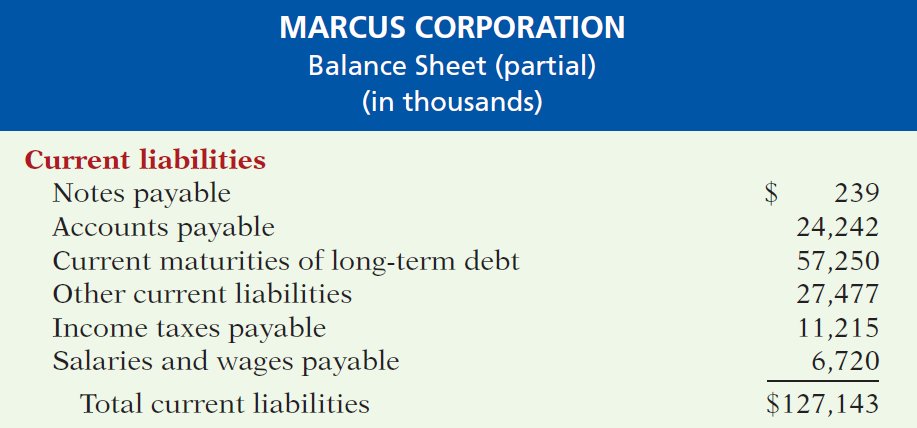 LO 6  Identify the sections of a classified balance sheet.
The Classified Balance Sheet
Long-Term Liabilities
Obligations a company expects to pay after one year.
Illustration 4-24
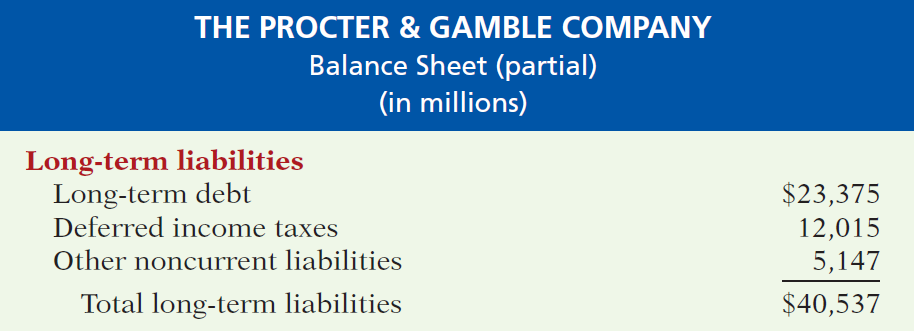 LO 6  Identify the sections of a classified balance sheet.
The Classified Balance Sheet
Question
Which of the following is not a long-term liability?
Bonds payable
Current maturities of long-term obligations
Long-term notes payable
Mortgages payable
LO 6  Identify the sections of a classified balance sheet.
The Classified Balance Sheet
Owner’s Equity
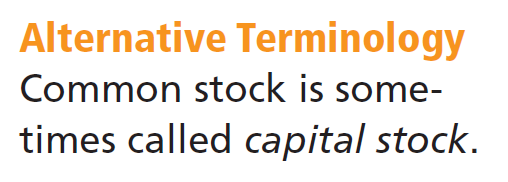 Proprietorship - one capital account. 
Partnership - capital account for each partner. 
Corporation - Capital Stock and Retained Earnings.
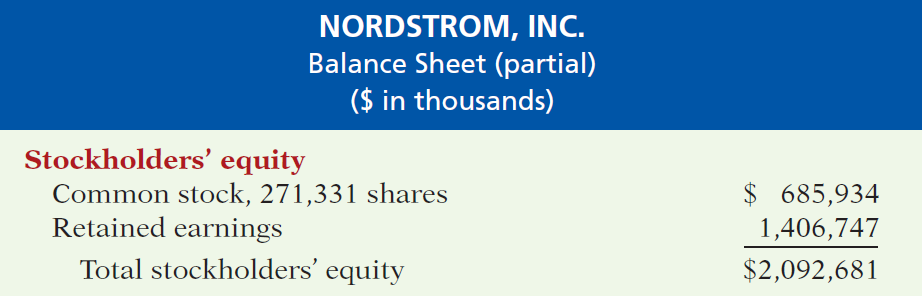 Illustration 4-25
LO 6  Identify the sections of a classified balance sheet.